«В дружбе  с финансами »
Деньги
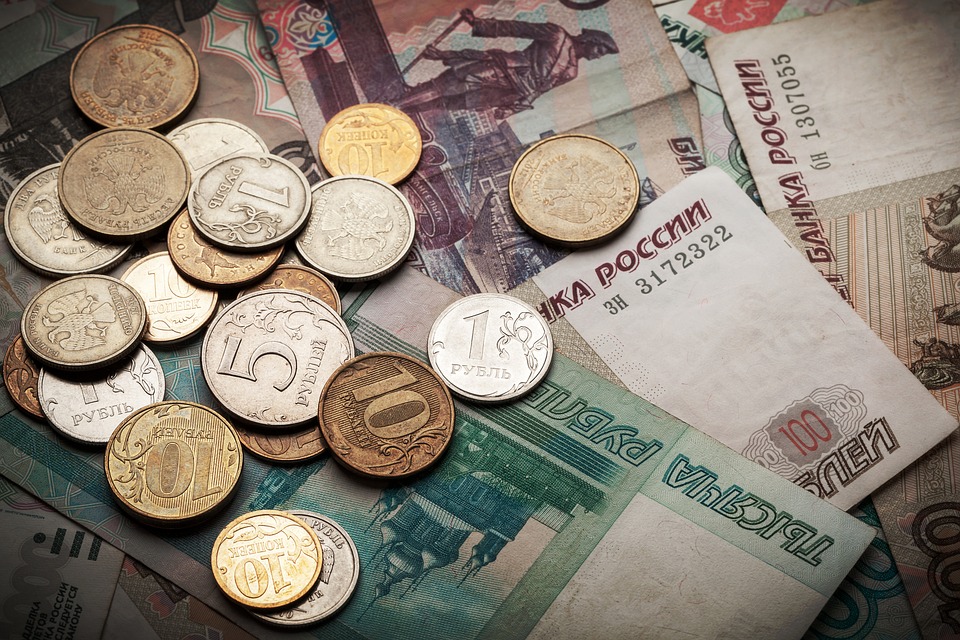 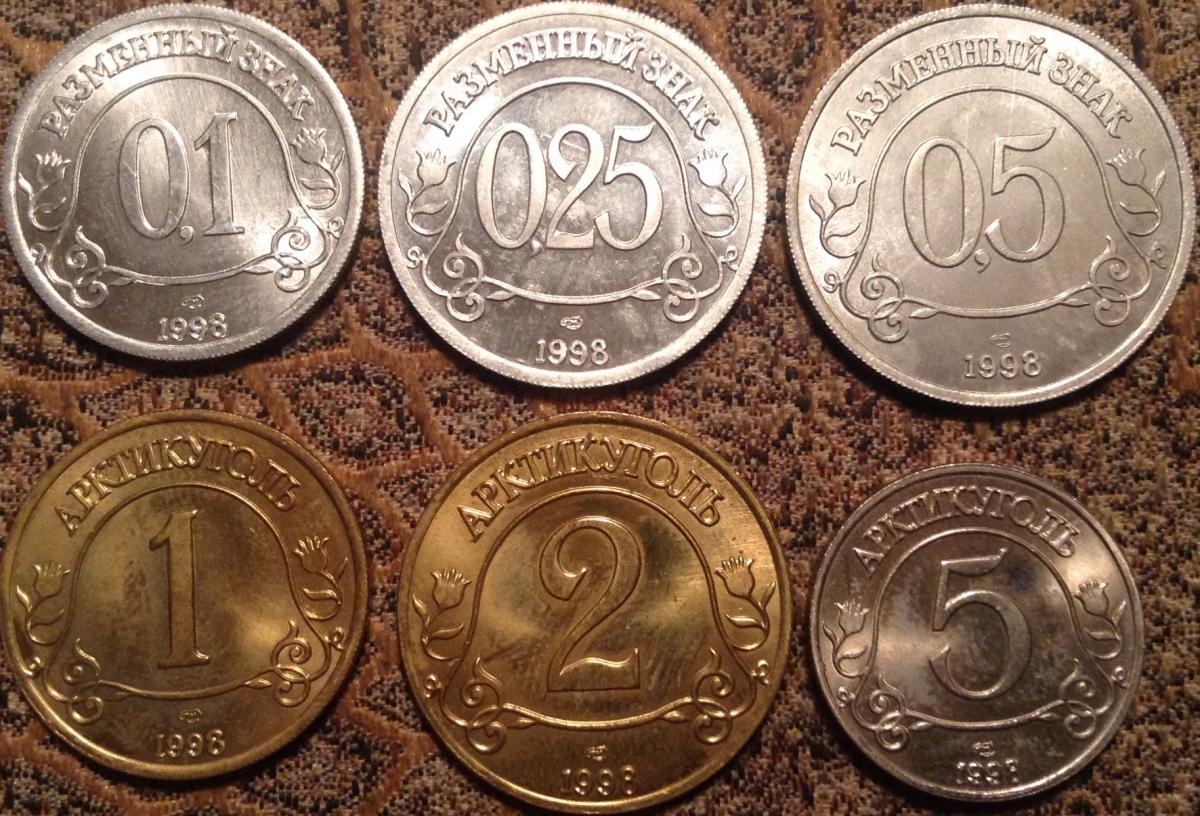 1. «Сказки и  деньги».
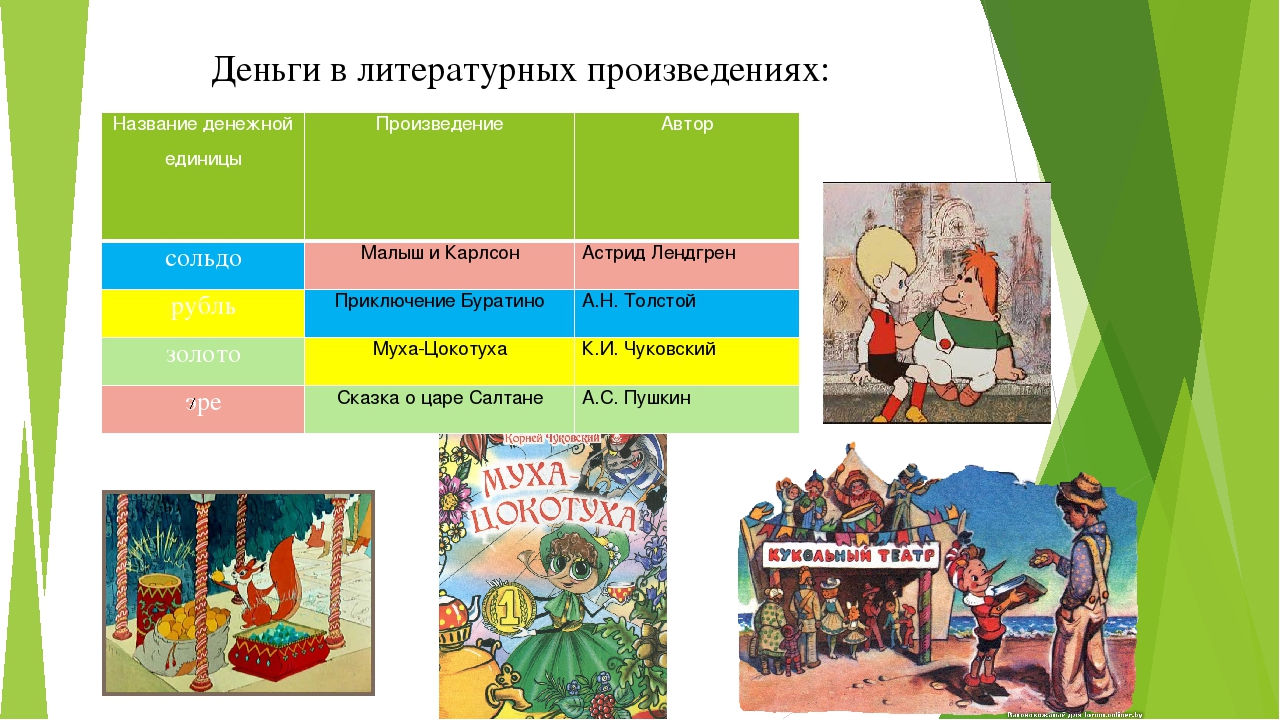 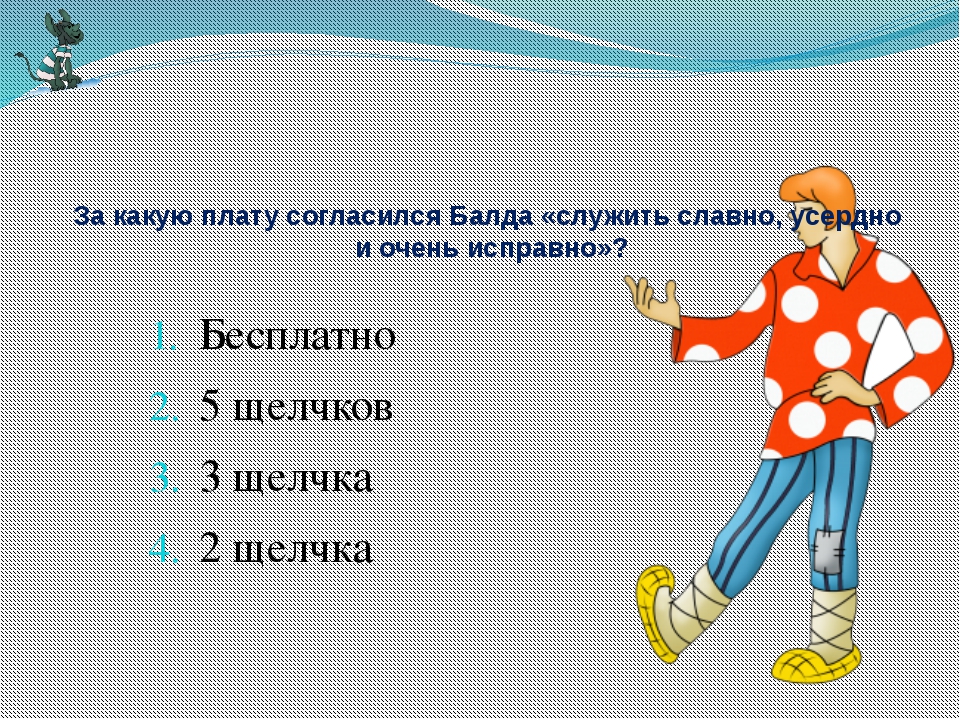 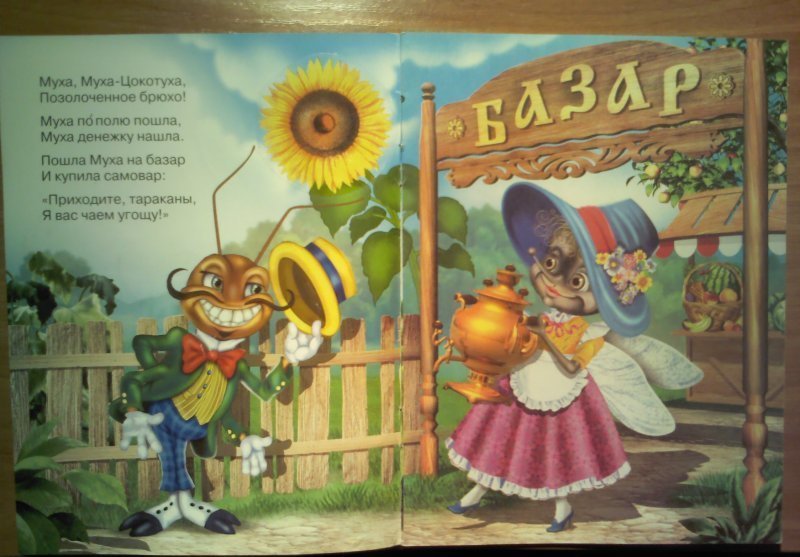 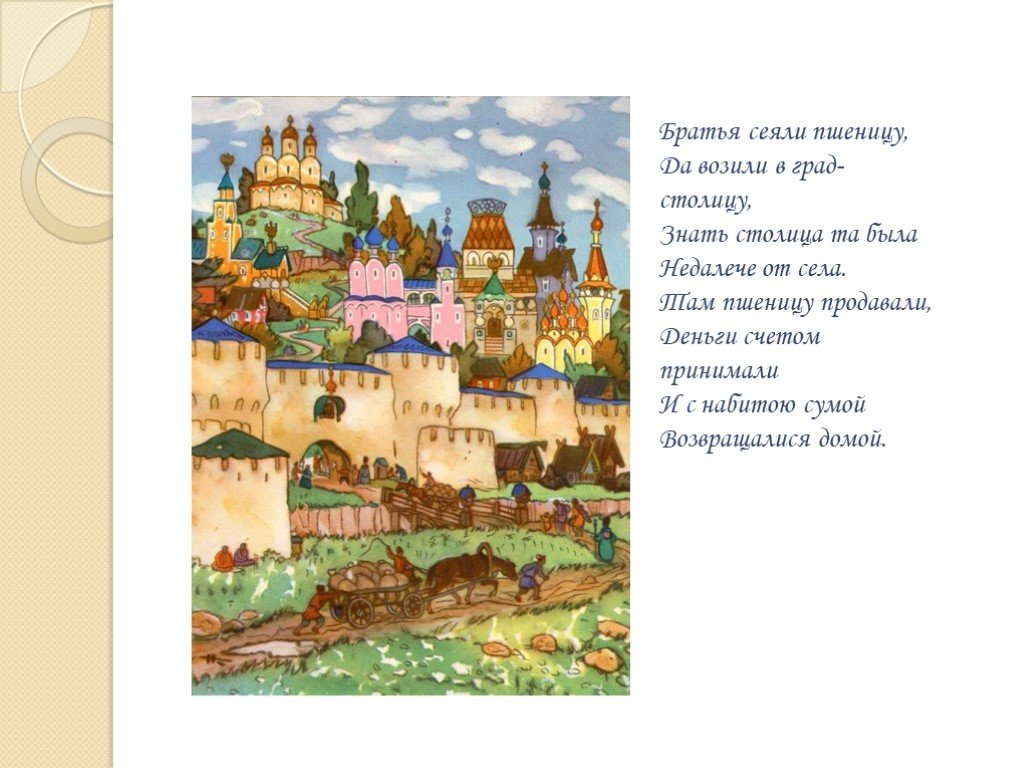 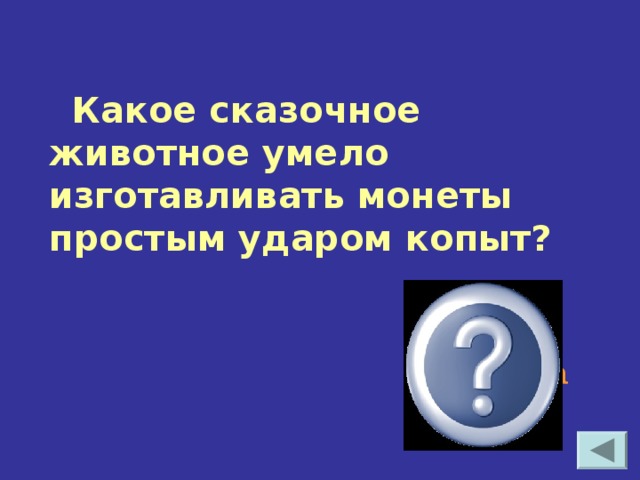 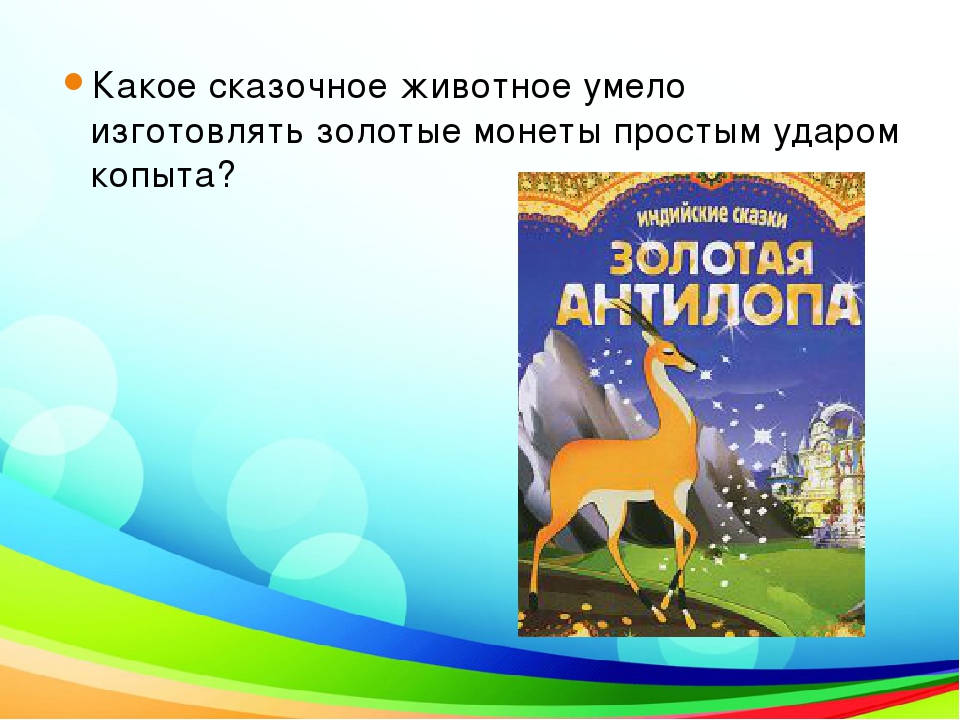 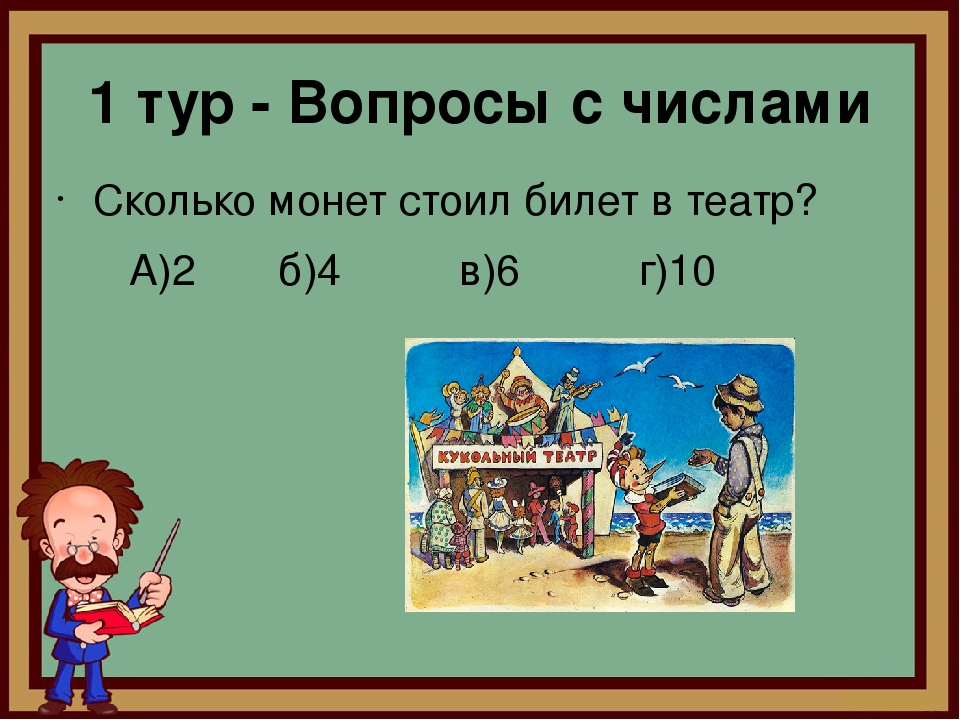 Как назывались деньги в сказке Носова «Незнайка на Луне»
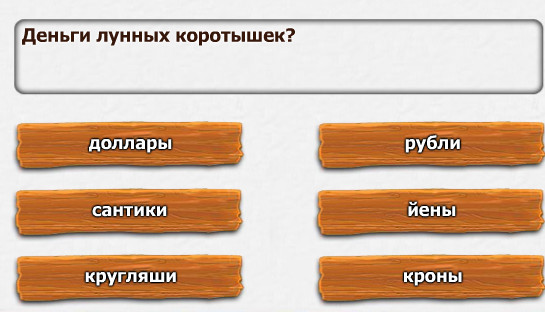 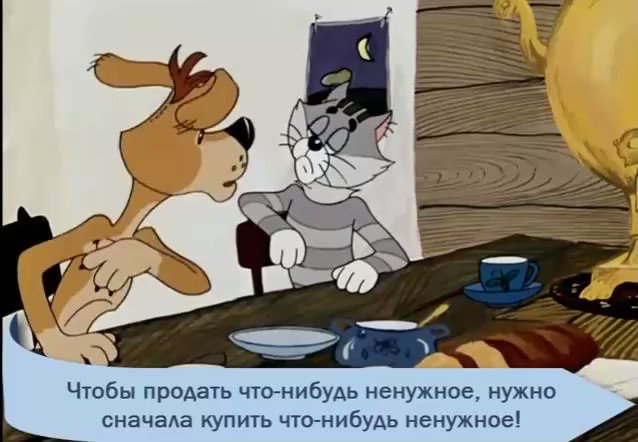 Назовите сказку
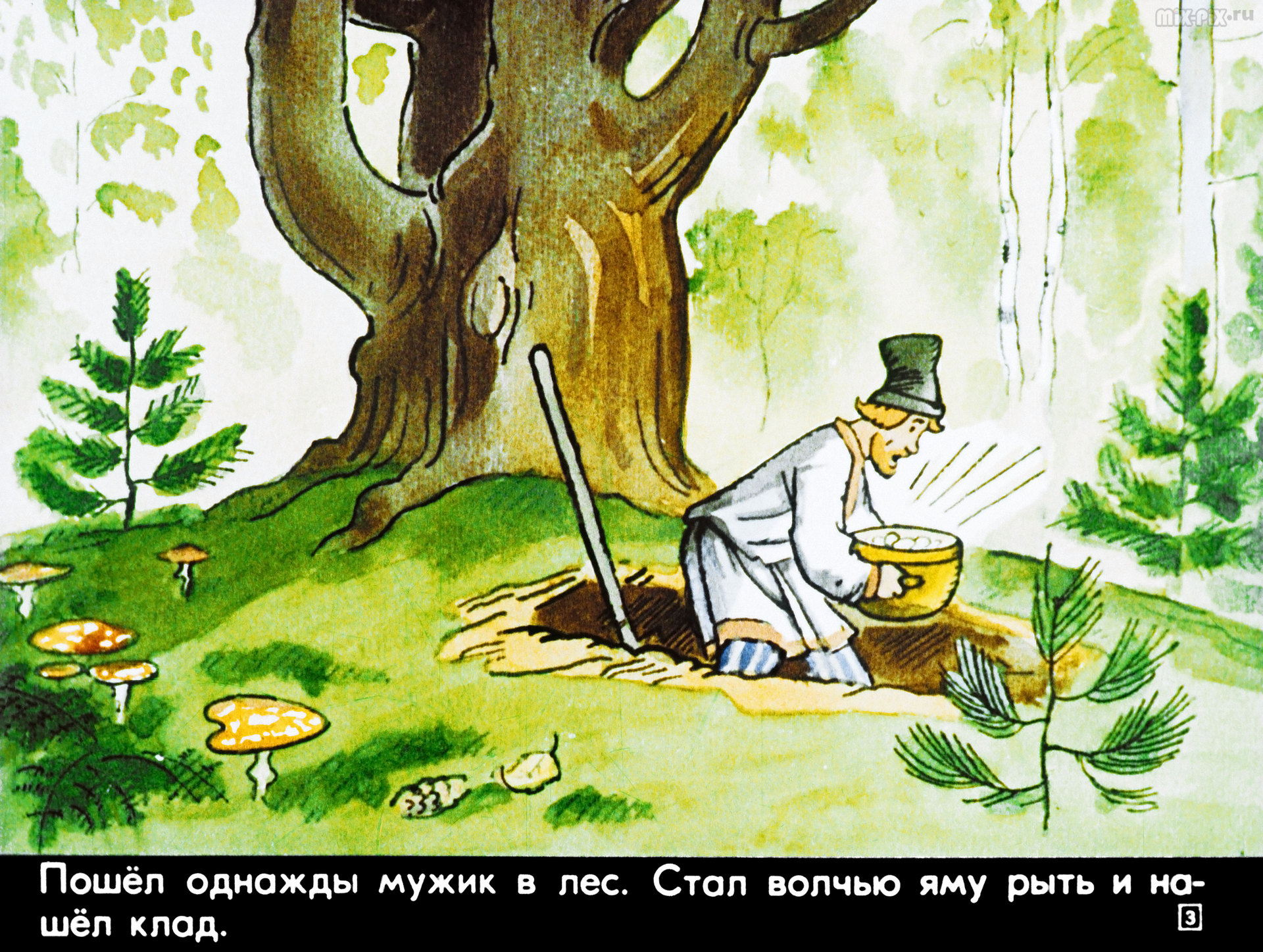 Вопросы для 2 команды
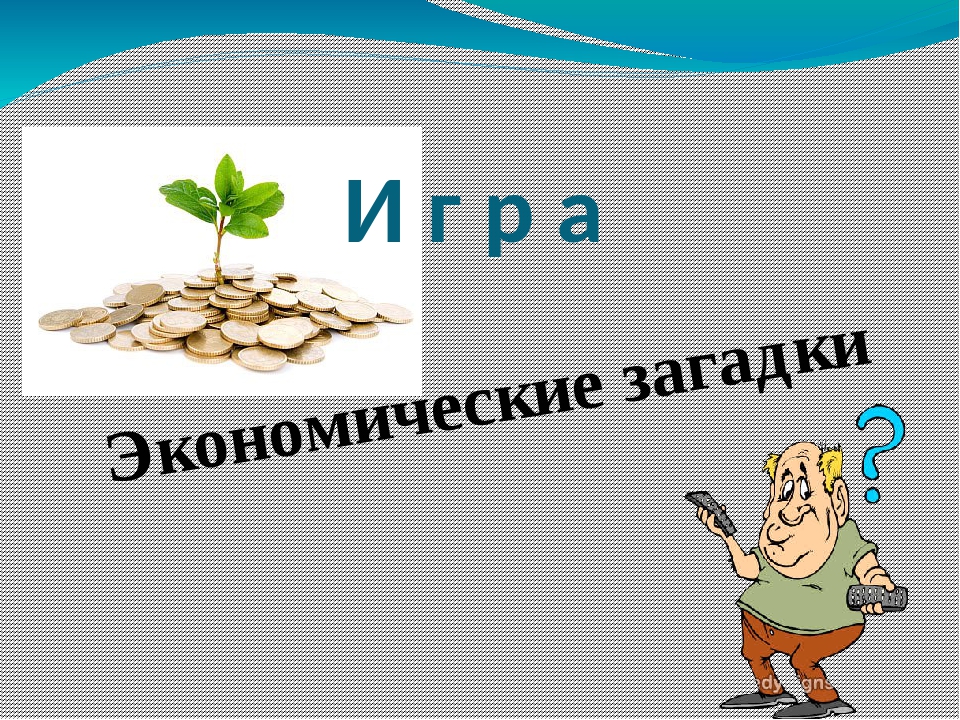 1.Маленькая, кругленькая,Из кармана в карман скачет,Весь мир обскачет,Ни к чему сама не годна,А всем нужна.
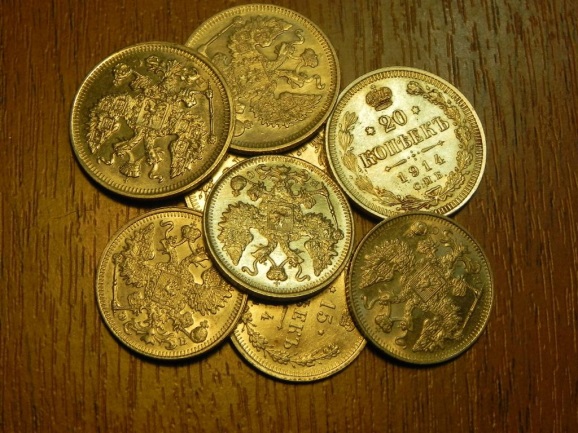 2. Он в Америке родился,Путешествовать пустился.С тех пор по миру гуляет,Везде цену себе знает.С ним торгуют, управляют,Как его все называют?
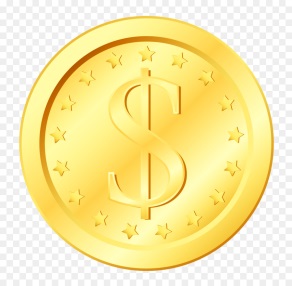 3. Из какого аппаратаВыдаётся нам зарплата?
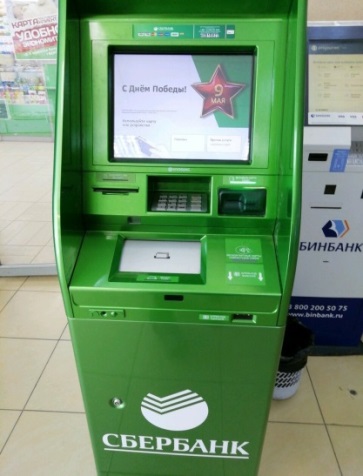 4.Чтоб хранить свои доходы, на карманные расходы,Хрюша требуется мне, та, что с дыркой на спине …
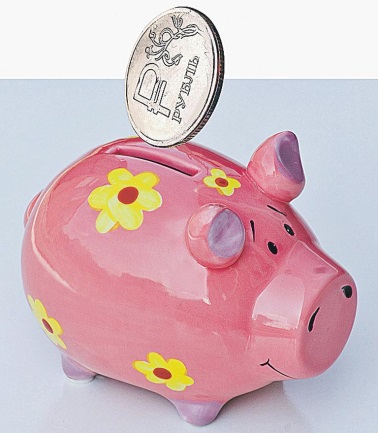 5. Эта резвая купчихаПоступает очень лихо!В телевизор залезаетИ товары предлагает:От компьютеров до хлама.Имя у нее…
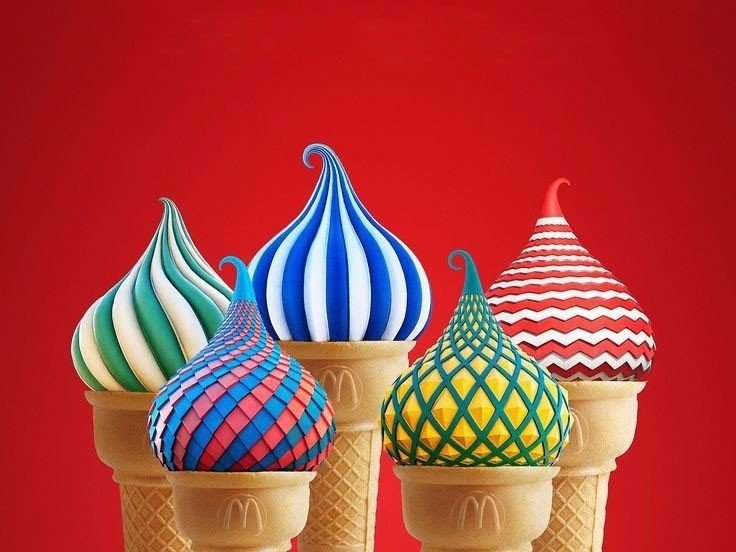 3. Игра «Собери пословицу» (на карточке)
Вопросы 4 команде
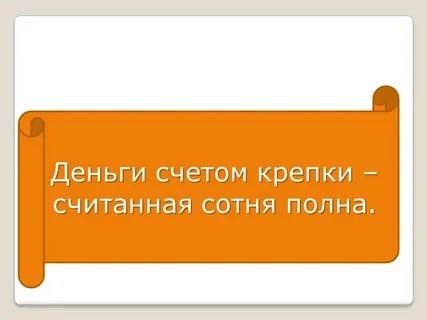 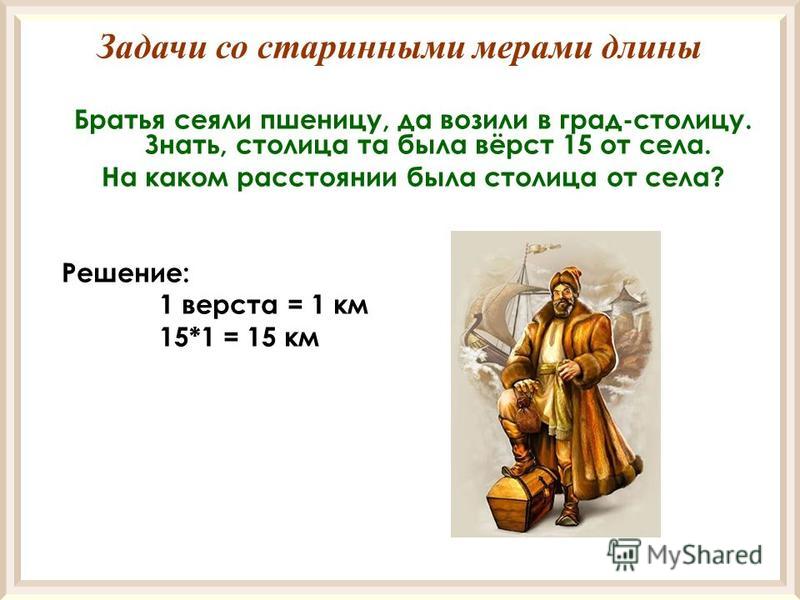 При покупки мобильного телефона, который стоял 8485 рублей, мама воспользовалась купоном на скидку 400 рублей. Сколько денег заплатила мама  за сотовый телефон?
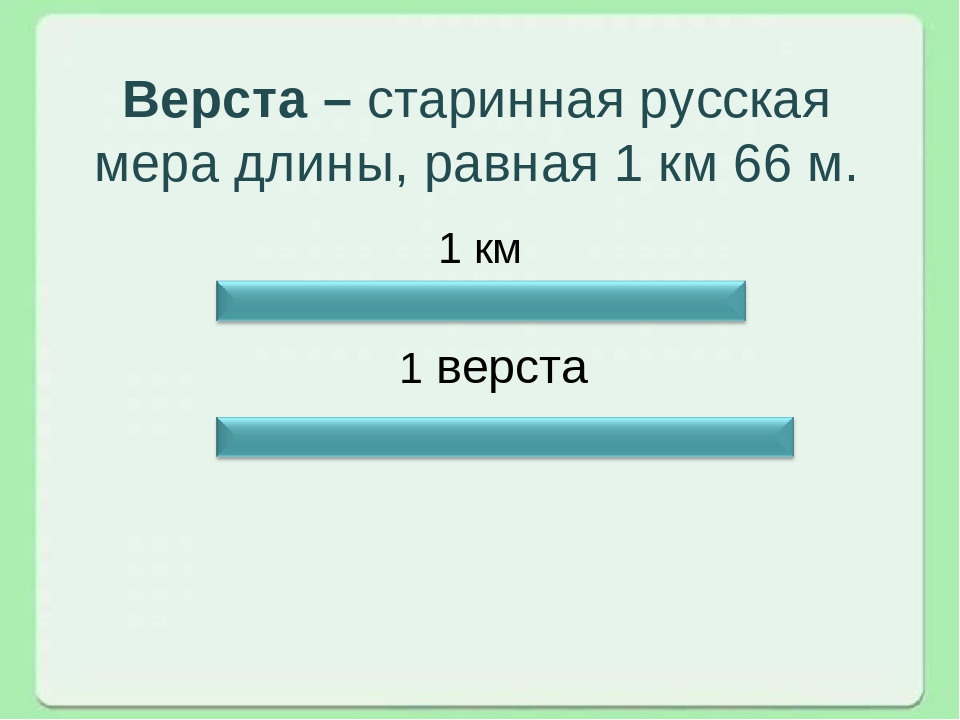 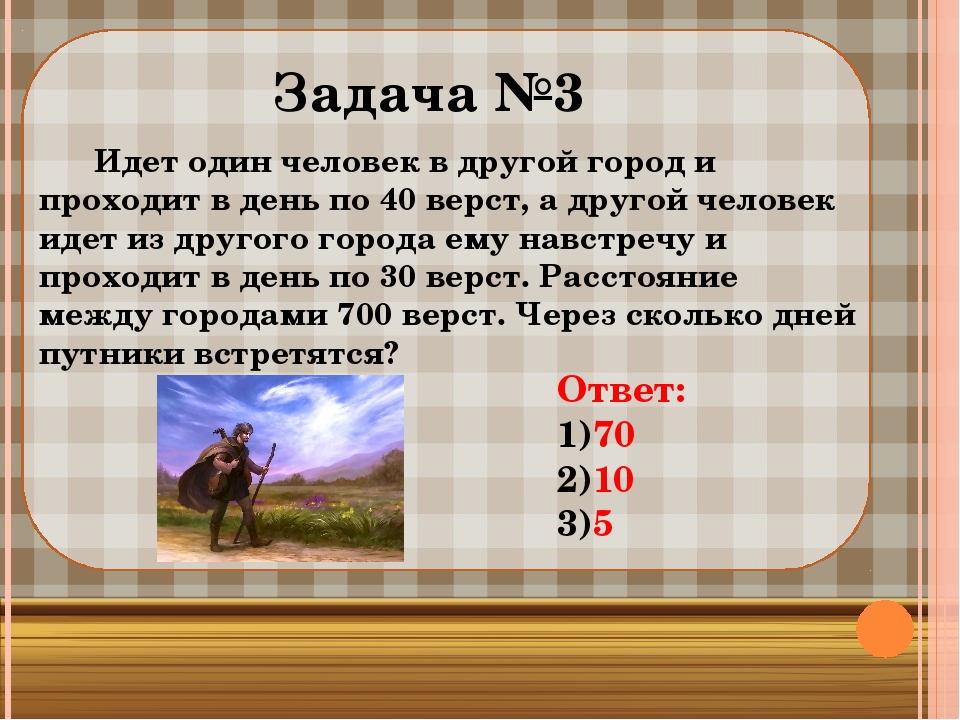 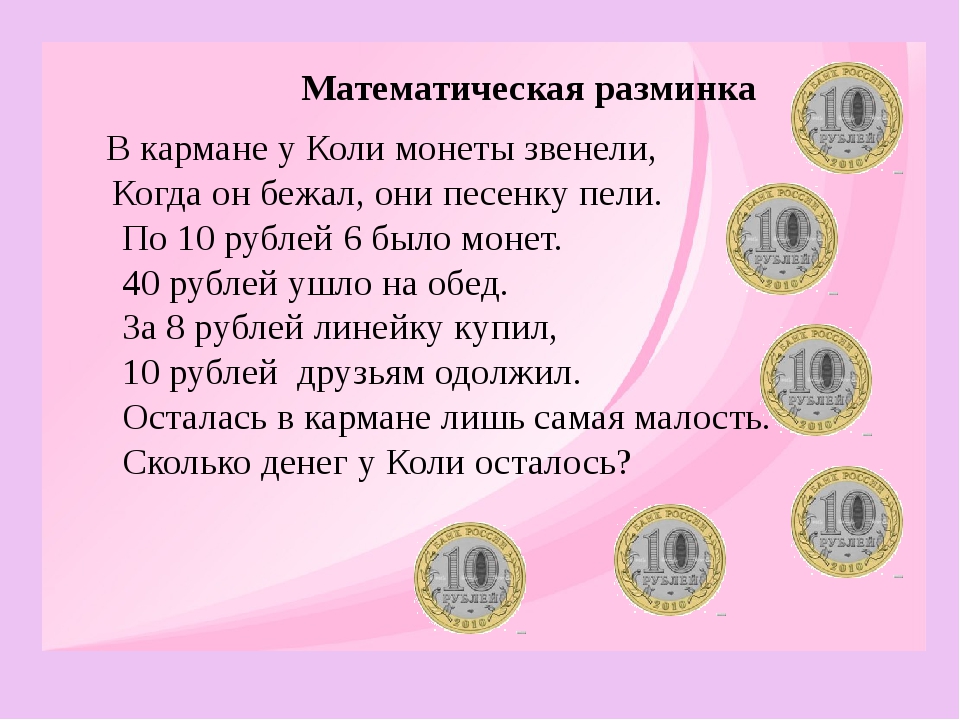 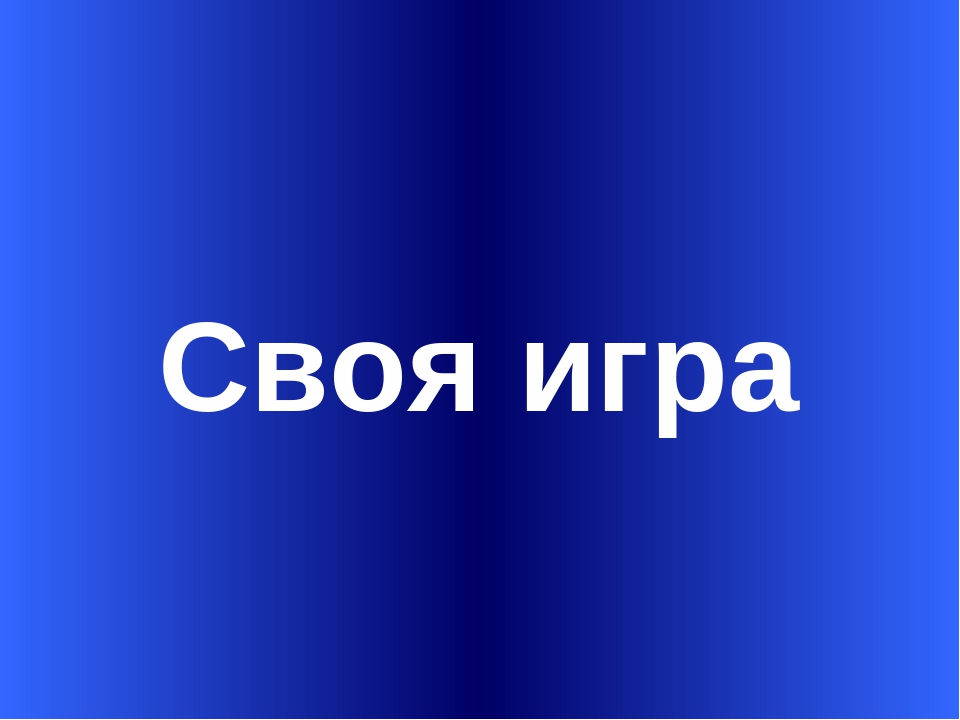 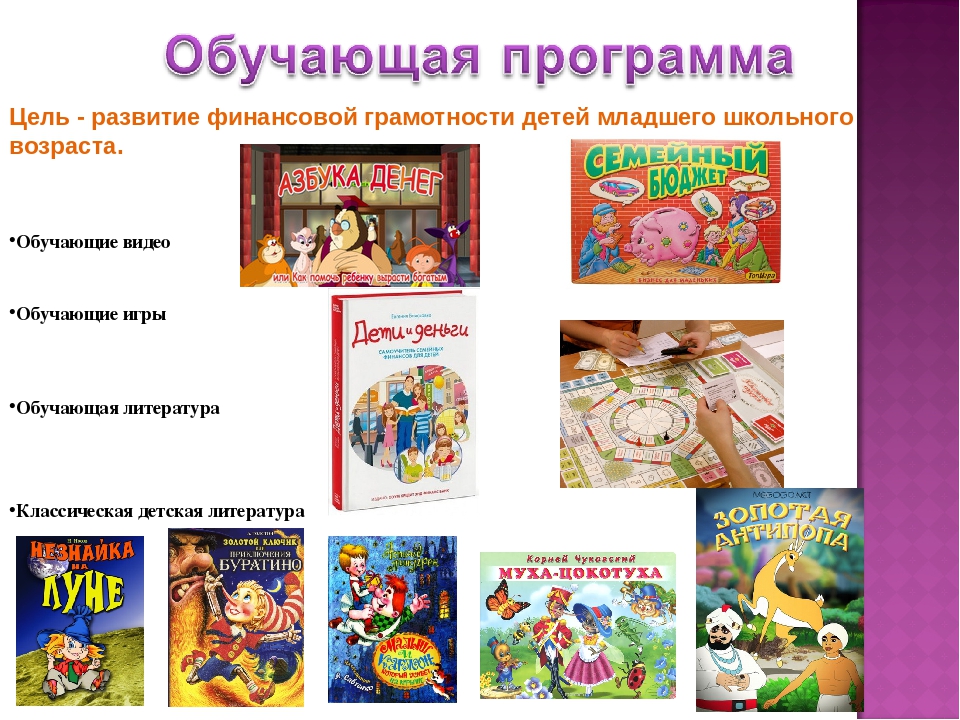